Data Recombination forNeural Semantic Parsing
Robin Jia and Percy Liang
Stanford University
Semantic Parsing
What states border Texas ?
Semantic Parser
And(State, NextTo(StateId(Texas)))
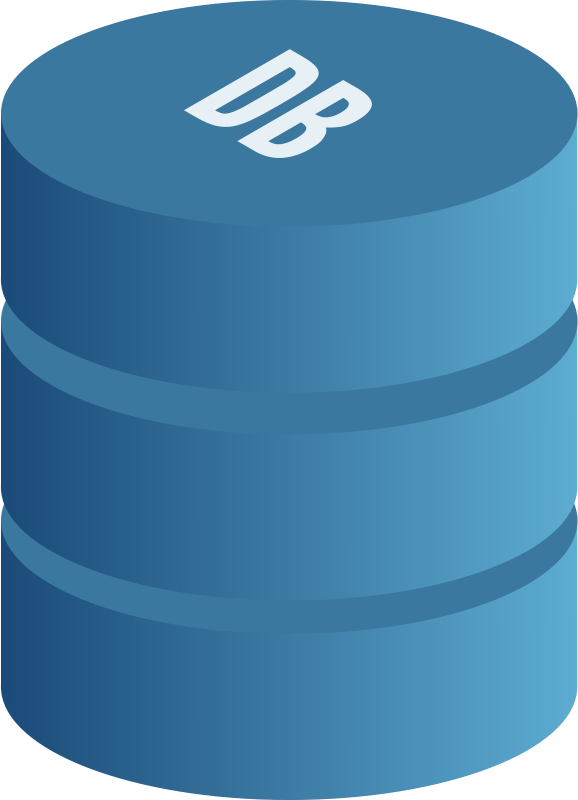 Executor
[New Mexico, Oklahoma, Arkansas, Louisiana]
Zelle and Mooney (1996), Zettlemoyer and Collins (2005, 2007), Liang et al. (2011), Artzi and Zettlemoyer (2013), Berant et al. (2013).
2
[Speaker Notes: In this paper, we’re focused on semantic parsing, the translation of natural language utterances into logical forms.  This is useful in a variety of applications, for example to power a geography question-answering system, as seen here.]
Outline
Neural Semantic Parser
Data Recombination
Discussion
3
Outline
Neural Semantic Parser
Data Recombination
Discussion
4
Semantic Parsing
Traditional semantic parsers are engineering-heavy 
Can we get good performance with a domain-general model?
5
[Speaker Notes: Feature-engineering, grammars as secondary.  Want to avoid this…]
Semantic Parsing
Geoquery
Input: what is the population of iowa ?
Output: _answer ( A , ( _population ( B , A ) , _const ( B , _stateid ( iowa ) ) ) )
ATIS
Input: list all flights from chicago to milwaukee
Output: ( _lambda $0 e ( _and ( _flight $0 ) ( _from $0 chicago:_ci ) ( _to $0 milwaukee:_ci ) ) )
Overnight
Input: what restaurants have takeout
Output: ( call list ( call filter ( call getProperty ( call singleton en.restaurant ) ( string ! type ) ) ( string takeout ) ) )
Zelle and Mooney (1996), Dahl et al. (1994), Wang et al. (2015).
6
[Speaker Notes: …and if we look at the data, there is actually some hope.]
Sequence-to-sequence Models
Machine Translation
Input: the blue house
Output: la maison bleue
Syntactic Parsing
Input: the dog barked
Output: (S (NP DT NN )NP (VP VBD)VP )S
And many more…
Sutskever et al. (2014), Bahdanau et al. (2014), Vinyals et al. (2015).
7
Semantic Parsing
Treat semantic parsing as a sequence-to-sequence task
Use domain-general attention-based neural model
Sutskever et al. (2014), Bahdanau et al. (2014), Luong et al. (2015).
8
Neural Semantic Parser
what     states   border    texas
9
Neural Semantic Parser
what     states   border    texas
10
Neural Semantic Parser
what     states   border    texas
11
Neural Semantic Parser
what     states   border    texas
12
[Speaker Notes: Say we’re starting decoding now]
Neural Semantic Parser
what     states   border    texas
13
Neural Semantic Parser
what     states   border    texas
14
Neural Semantic Parser
what     states   border    texas
(
)
And
City
State
iowa
utah
...
15
Neural Semantic Parser
what     states   border    texas
(
)
And
City
State
iowa
utah
...
16
Neural Semantic Parser
what     states   border    texas
And
17
Neural Semantic Parser
what     states   border    texas
And
18
Rare Entities
city('alabama','al','birmingham',284413).
city('alabama','al','mobile',200452).
city('alabama','al','montgomery',177857).
city('alabama','al','huntsville',142513).
city('alabama','al','tuscaloosa',75143).
city('alaska','ak','anchorage',174431).
city('arizona','az','phoenix',789704).
city('arizona','az','tucson',330537).
city('arizona','az','mesa',152453).
city('arizona','az','tempe',106919).
city('arizona','az','glendale',96988).
city('arizona','az','scottsdale',88622).
city('arkansas','ar','little rock',158915).
city('arkansas','ar','fort smith',71384).
city('arkansas','ar','north little rock',64388).
city('california','ca','los angeles',2966850).
city('california','ca','san diego',875538).
city('california','ca','san francisco',678974).
city('california','ca','san jose',629442).
city('california','ca','long beach',361334).
city('california','ca','oakland',339337).
city('california','ca','sacramento',275741).
city('california','ca','anaheim',219311).
city('california','ca','fresno',218202).
city('california','ca','santa ana',203713).
city('california','ca','riverside',170876).
city('california','ca','huntington beach',170505).
city('california','ca','stockton',149779).
city('california','ca','glendale',139060).
city('california','ca','fremont',131945).
…
19
Rare Entities
Rare entities pose a problem!
If we see an entity name we didn’t see during training, how can we even generate the right logical form?
Solution: Attention-based copying
See also Gu et al. (2016), Gulcehre et al. (2016)
20
Neural Semantic Parser
what     states   border    texas
(
)
And
City
State
iowa
utah
...
And (
  State , 
  NextTo (
    StateId (
what
states
border
texas
21
Neural Semantic Parser
what     states   border    texas
(
)
And
City
State
iowa
utah
...
And (
  State , 
  NextTo (
    StateId (
what
states
border
texas
22
Implementation Details
Training: maximize loglikelihood of correct logical form with SGD
Test time
Decode with beam search
Add missing parentheses
Prune logical forms that result in execution error
23
Results (Take 1)
How can we do better?
* Not directly comparable; used a seed lexicon for predicates.
24
Outline
Neural Semantic Parser
Data Recombination
Discussion
25
Structural Regularities
Given
what are the major cities in iowa ? And(City, Major, LocatedIn(StateId(iowa)))
We know how to parse
what are the major cities in texas ? 
 And(City, Major, LocatedIn(StateId(texas)))
26
Structural Regularities
How do we build a neural model that respects compositional structural regularities?
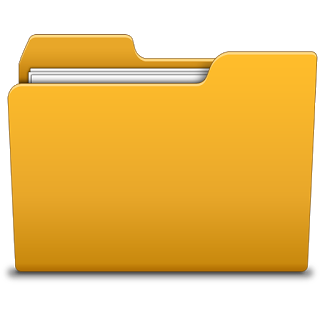 Initial data
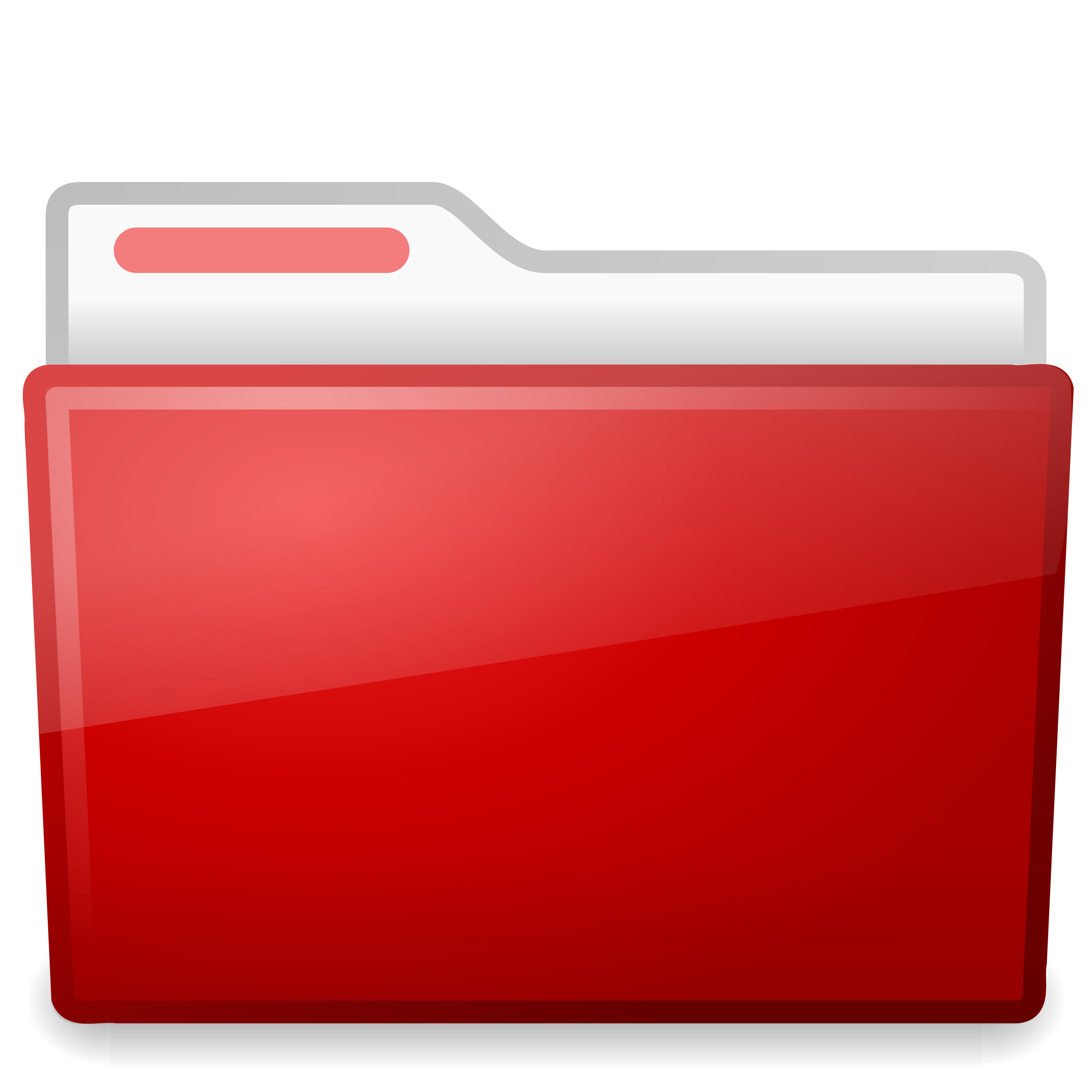 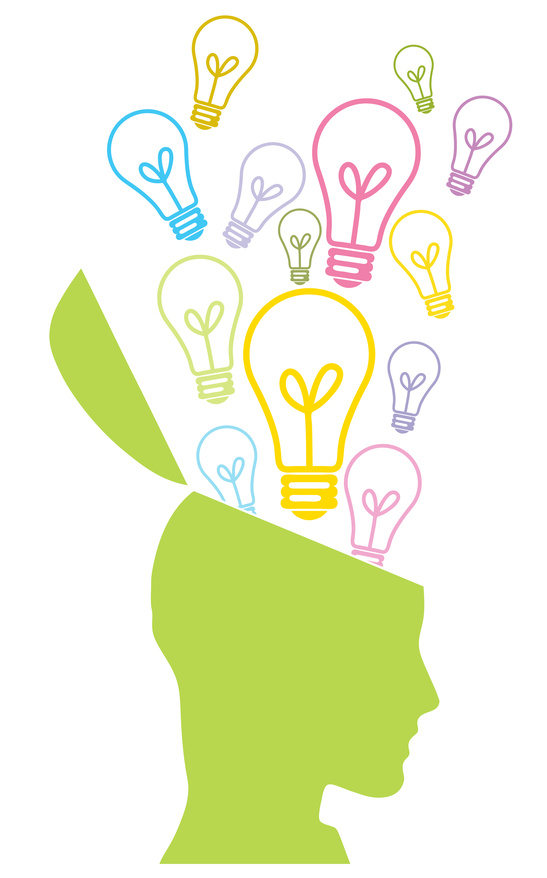 Recombinant
Examples
Prior Knowledge
27
Recombinant Examples
Dataset:

                    what are the major cities in             ?And(City, Major, LocatedIn(StateId(      )))


                    what are states that border            ?                 And(State, NextTo(StateId(      )))
iowaiowa
texastexas
28
Recombinant Examples
what are the major cities in iowa ? 

And(City, Major, LocatedIn(StateId(iowa)))

Step 1: Apply high-precision alignment rules
29
Recombinant Examples
what are the major cities in iowa ? 

And(City, Major, LocatedIn(StateId(iowa)))

Step 1: Apply high-precision alignment rules
Step 2: Infer types of aligned fragments
30
Recombinant Examples
Root → (what are the major cities in State ?,  
      And(City, Major, LocatedIn(State)))
State → (iowa, StateId(iowa))

Step 1: Apply high-precision alignment rules
Step 2: Infer types of aligned fragments
Step 3: Generate grammar rules by abstracting aligned fragments
31
Recombinant Examples
Root → (what are states that border State ?,  
      And(State, NextTo(State)))
State → (texas, StateId(texas))

Step 1: Apply high-precision alignment rules
Step 2: Infer types of aligned fragments
Step 3: Generate grammar rules by abstracting aligned fragments
(Repeat for other examples)
32
Recombinant Examples
what are the major cities in State ? 

And(City, Major, LocatedIn(State))

Step 1: Apply high-precision alignment rules
Step 2: Infer types of aligned fragments
Step 3: Generate grammar rules by abstracting aligned fragments
Step 4: Combine rules from different examples to form new “recombinant” examples
33
Recombinant Examples
what are the major cities in texas ? 

And(City, Major, LocatedIn(StateId(texas)))

Step 1: Apply high-precision alignment rules
Step 2: Infer types of aligned fragments
Step 3: Generate grammar rules by abstracting aligned fragments
Step 4: Combine rules from different examples to form new “recombinant” examples
34
Data Recombination
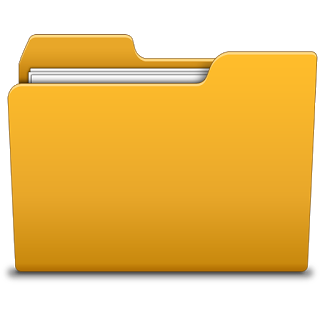 Initial data
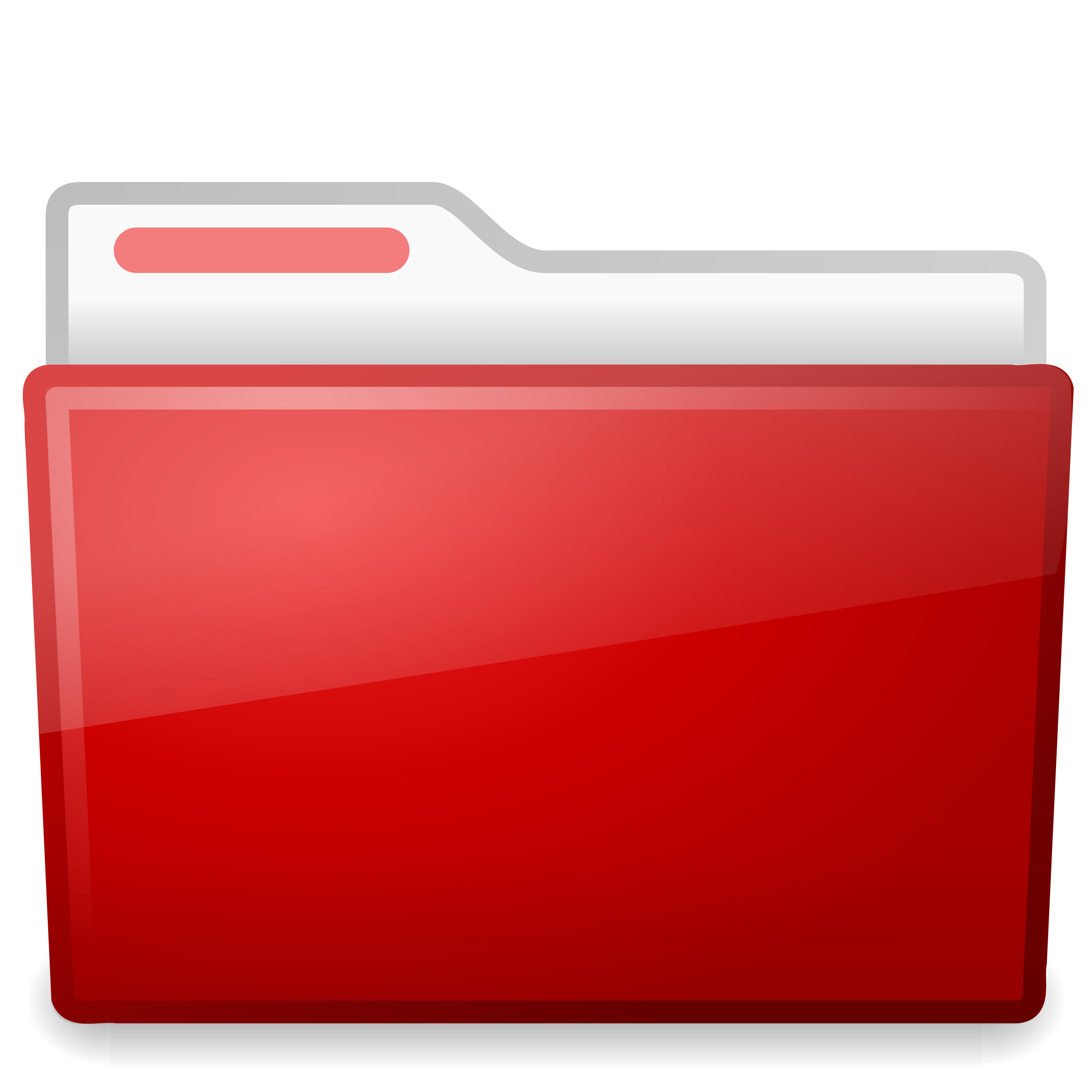 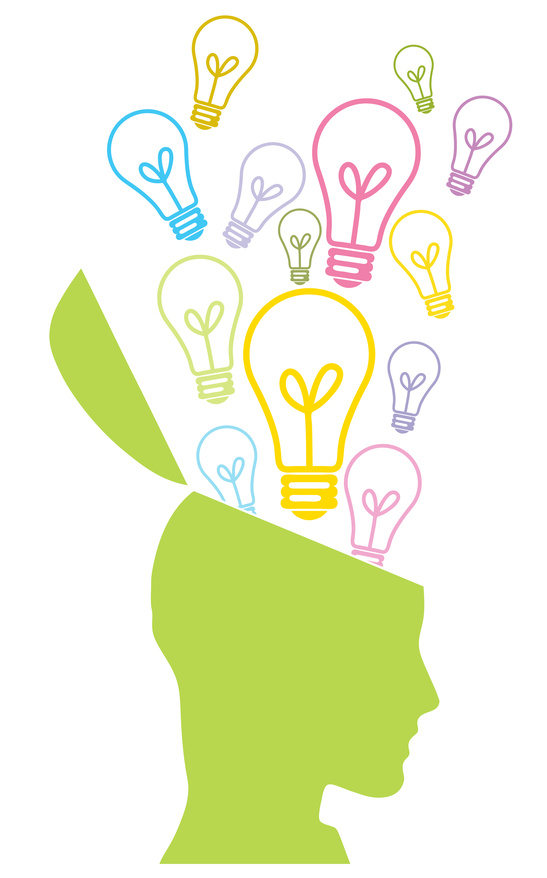 Recombinant
Examples
Step 1: Generate recombinant examples using training data and prior knowledge about domain
Prior Knowledge
35
Data Recombination
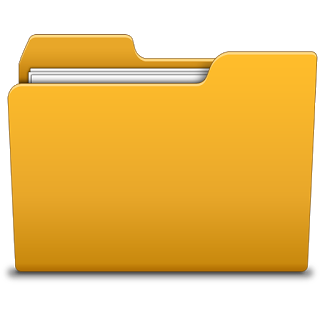 Initial data
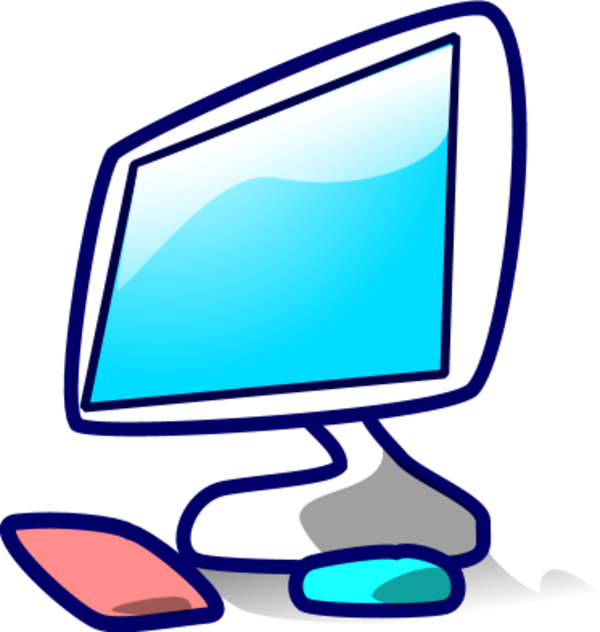 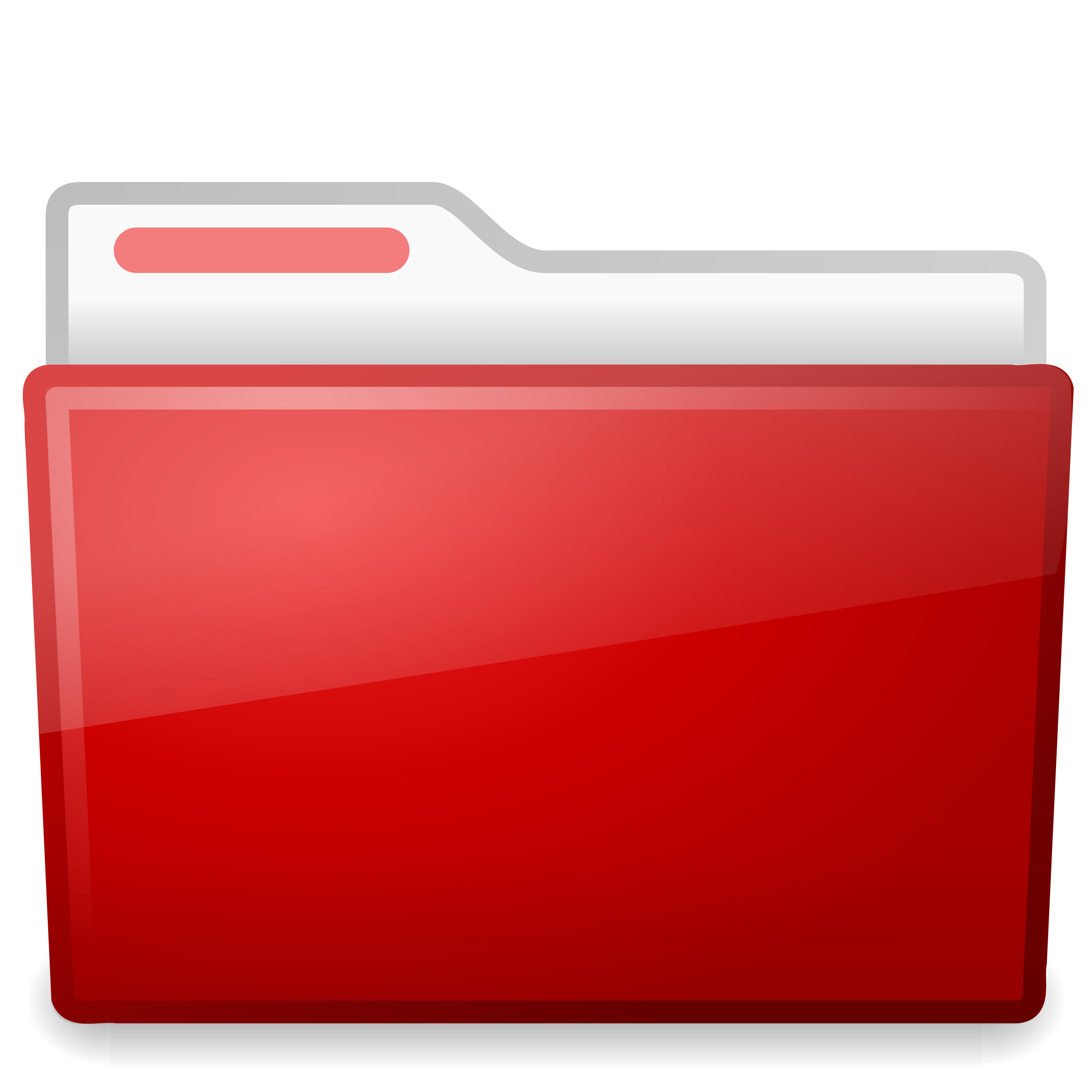 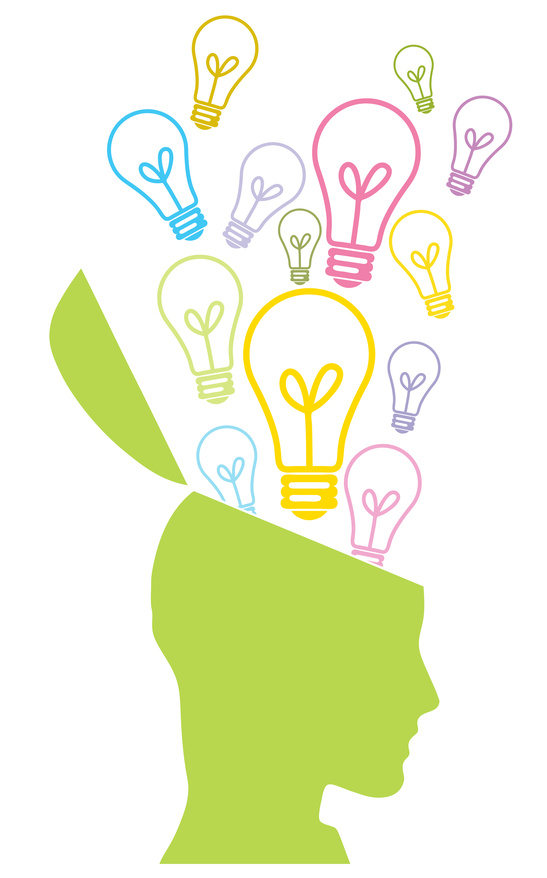 Model
Recombinant
Examples
Step 2: Train on these examples to increase model’s awareness of task structure
Prior Knowledge
36
Training the Model
At each epoch, sample new recombinant examples from grammar
Choose production rules uniformly at random
Train on recombinant examples plus original training examples in 1:1 ratio
37
Results (Take 2)
* Not directly comparable; used a seed lexicon for predicates.
38
Structural Regularities, Part 2
Given
what are the major cities in iowa ? And(City, Major, LocatedIn(StateId(iowa)))
what are states that border texas ?And(State, NextTo(StateId(texas)))
We know how to parse
what are the major cities in         states that border texas ? 
 And(City, Major, LocatedIn(    And(State, NextTo(StateId(texas)))))
39
Abstracting Whole Phrases
What are states that border texas ?

And(State, NextTo(StateId(texas)))

Step 1: Apply high-precision alignment rules
40
Abstracting Whole Phrases
What are states that border texas ?

And(State, NextTo(StateId(texas)))

Step 1: Apply high-precision alignment rules
Step 2: Infer types of aligned fragments
41
Abstracting Whole Phrases
What are states that border texas ?

And(State, NextTo(StateId(texas)))

Step 1: Apply high-precision alignment rules
Step 2: Infer types of aligned fragments

New Grammar Rule
State → (states that border texas,                And(State, NextTo(StateId(texas))))
42
Results (Take 3)
* Not directly comparable; used a seed lexicon for predicates.
43
Composition of Strategies
Grammar induction strategies are functions on grammars
Process each rule in grammar independently to generate new grammar rules
Initial grammar
Root → (what are the major cities in iowa ?,  
    And(City, Major, LocatedIn(StateId(iowa))))
Root → (what are states that border texas ?,  
       And(State, NextTo(StateId(texas))))
44
Composition of Strategies
Initial Gramar
Abstract Whole Phrases
AbsWholePhrases Grammar
45
Composition of Strategies
State →
      (states that border texas , 

    And(State, NextTo(StateId(texas))))
46
Composition of Strategies
Initial Gramar
Abstract Whole Phrases
AbsWholePhrases Grammar
Abstract Entities
Composed Grammar
47
Results (Take 4)
* Not directly comparable; used a seed lexicon for predicates.
48
What else can we do?
What happens if we artificially make longer examples?
49
Concatenation
Given
what are the major cities in iowa ? And(City, Major, LocatedIn(StateId(iowa)))
what are states that border texas ?And(State, NextTo(StateId(texas)))
Create new example
what are the major cities in iowa ? </s> what are states that border texas ?
 And(City, Major, LocatedIn(StateId(iowa))) </s> And(State, NextTo(StateId(texas)))
50
Concatenation
Can cast as grammar induction
Compose with previous grammar induction strategies
51
Final Results
* Not directly comparable; used a seed lexicon for predicates.
52
Outline
Neural Semantic Parser
Data Recombination
Discussion
53
Data Recombination
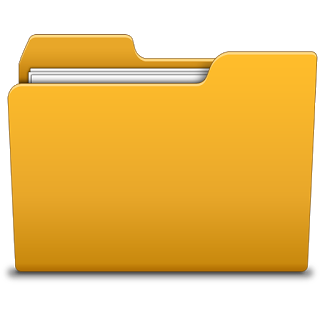 Initial data
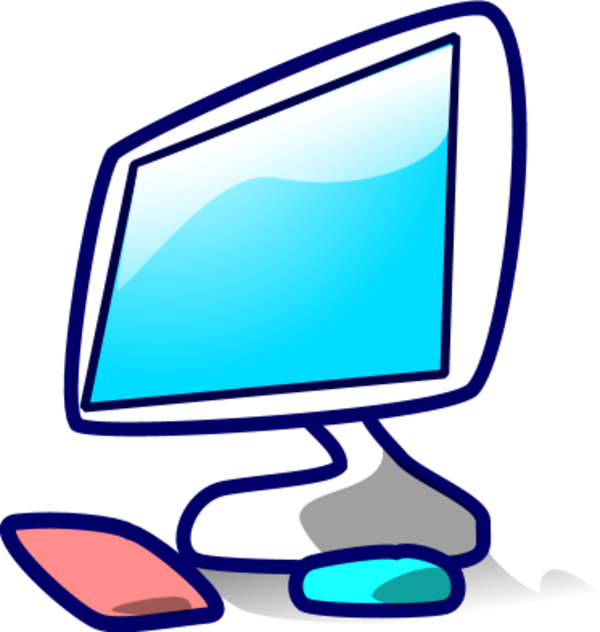 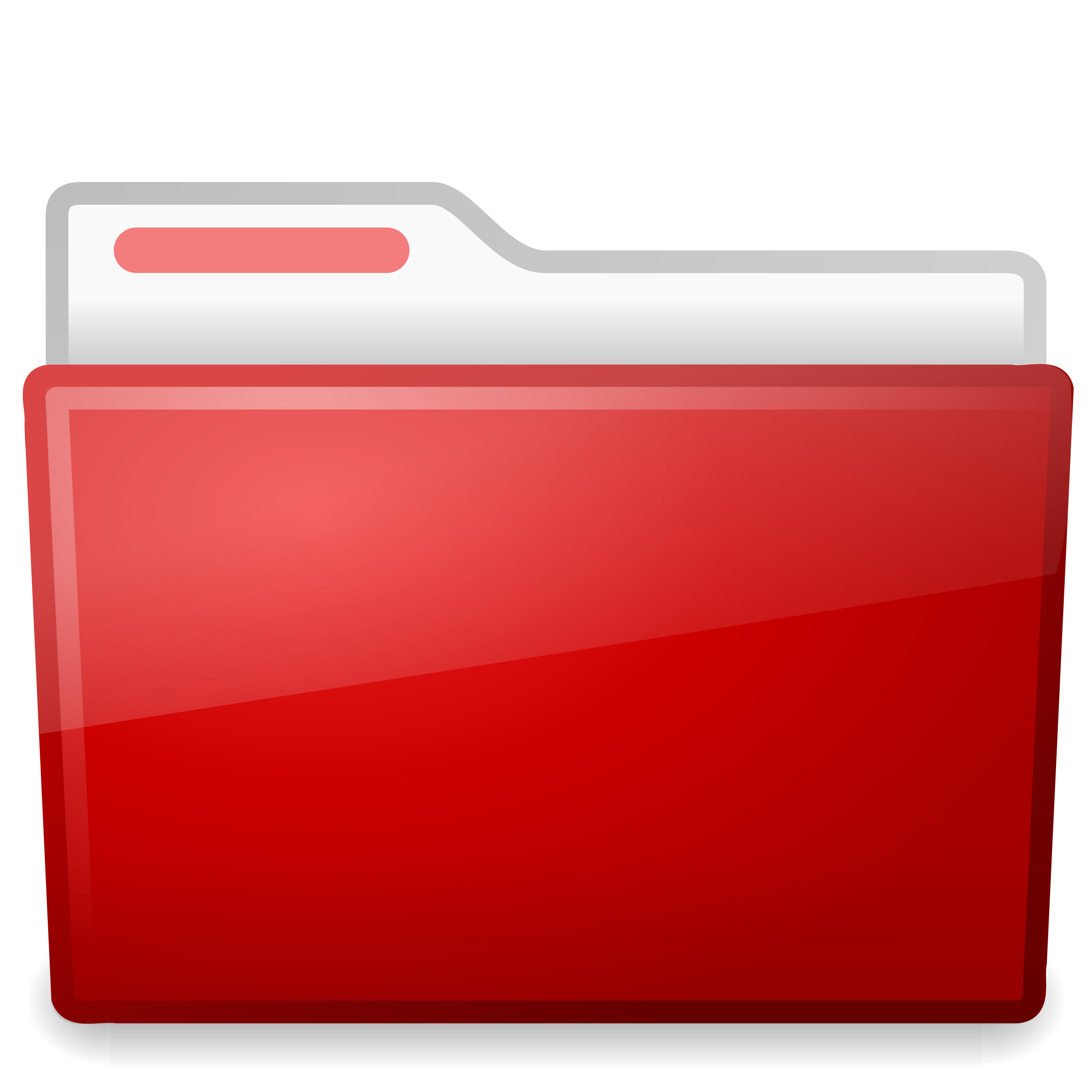 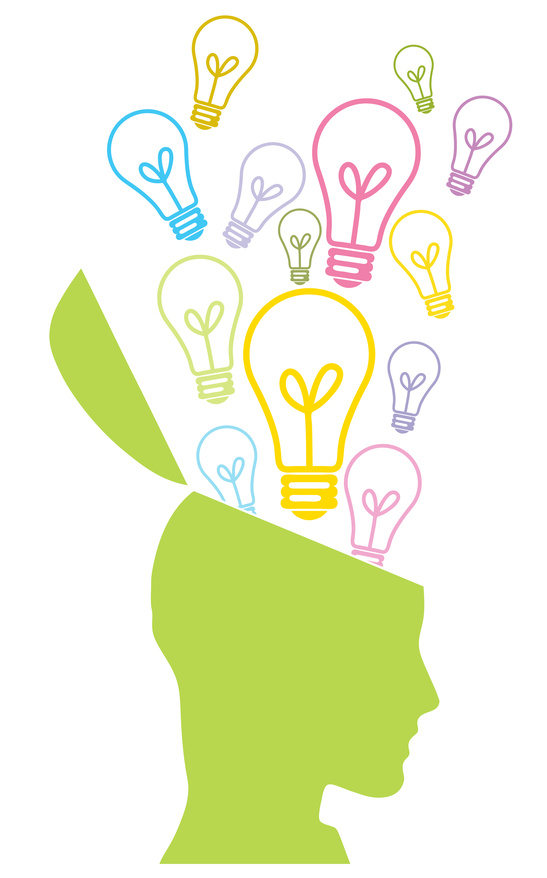 Model
Recombinant
Examples
Step 1: Generate recombinant examples using training data and prior knowledge about domain
Prior Knowledge
54
[Speaker Notes: Mention applicability to other models (Li Dong’s) here before pivoting to focus on recombinant examples]
Data Recombination
55
Data Augmentation
Apply local transformations to a single example to generate more examples
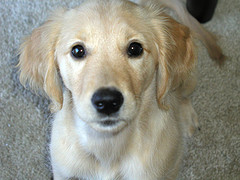 Krizhevsky et al. (2012).
56
Data Augmentation
Apply local transformations to a single example to generate more examples
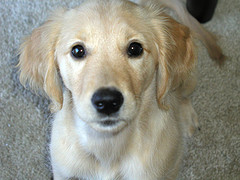 Horizontal Reflection
Krizhevsky et al. (2012).
57
Data Augmentation
Apply local transformations to a single example to generate more examples
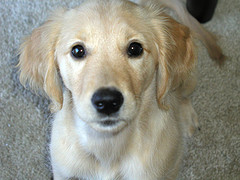 Cropping
Krizhevsky et al. (2012).
58
Data Recombination
Get a richer generative model by combining information from multiple examples
what are the major cities in             ?And(City, Major, LocatedIn(StateId(      )))


                    what are states that border            ?                 And(State, NextTo(StateId(      )))
iowaiowa
texastexas
59
Empirical Distribution
60
Data Augmentation
61
Data Recombination
62
Thank you!
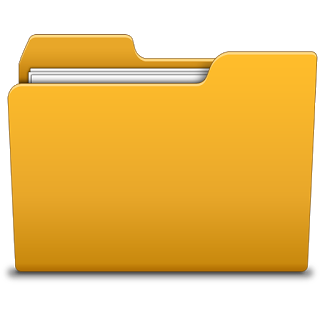 Initial data
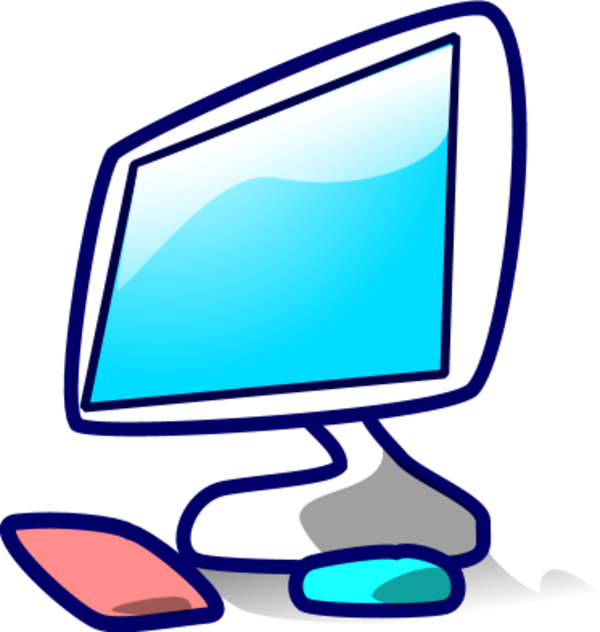 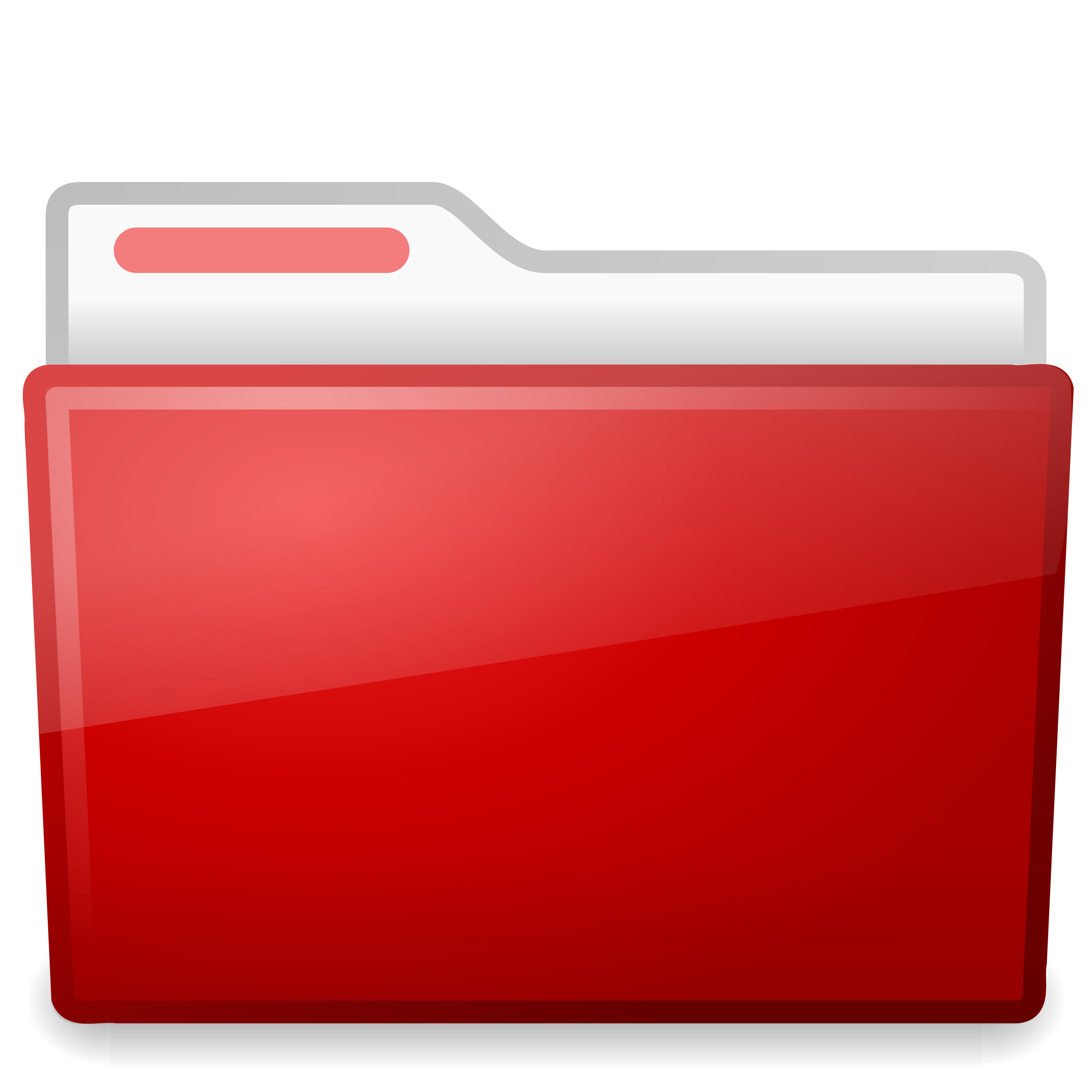 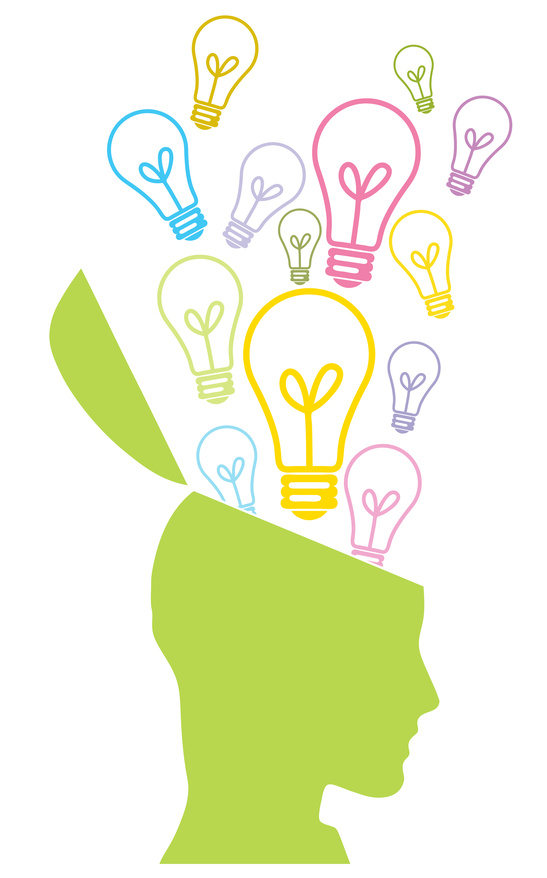 Model
Recombinant
Examples
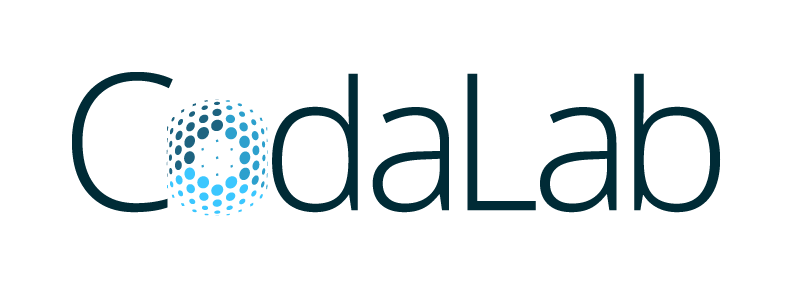 Code, data, and experiments available on
Prior Knowledge
https://worksheets.codalab.org/worksheets/0x50757a37779b485f89012e4ba03b6f4f/
63
Composition of Strategies
State →
      (states that border texas , 

    And(State, NextTo(StateId(texas))))

New Grammar Rule
State → (states that border StateId,                And(State, NextTo(StateId)))
64
An Artificial Experiment
Make up some simple artificial data
friends of relatives of aliceFriend(Relative(alice))
colleagues of brothers of bobColleague(Brother(bob))
Generate recombinant examples to train on
Same length: only swap entities
friends of relatives of bobFriend(Relative(bob))
Longer: nest whole phrases
friends of relatives of colleagues of brothers of aliceFriend(Relative(Colleague(Brother(alice))))
65
An Artificial Experiment
Test only on “short” examples like those in the original training data
siblings of roommates of eveSibling(Roommate(eve))
66
An Artificial Experiment
67